Impulsemos desde los estados una estrategia de 4 ejes
Proponemos una agenda integral que conlleve hacia un desarrollo económico ordenado, rápido, sustentable y regionalmente equilibrado.
Un sólo Objetivo
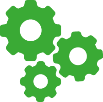 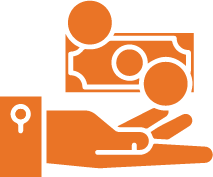 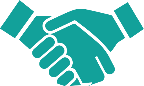 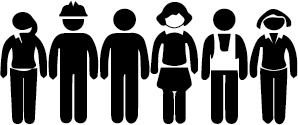 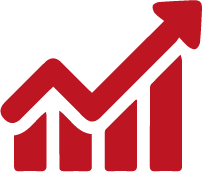 Impulso a la innovación
Fortalecimiento de las cadenas de producción nacionales
Atracción de inversiones
Generación
de empleos
formales y bien remunerados
Competitividad
Potenciar la transferencia de tecnología  que permita incrementar el valor agregado de la producción nacional.
Fomento a las inversiones productivas
que generen valor agregado.
Generación de políticas que potencien los sectores productivos del país.
Implementación de la Ley General de Mejora Regulatoria.
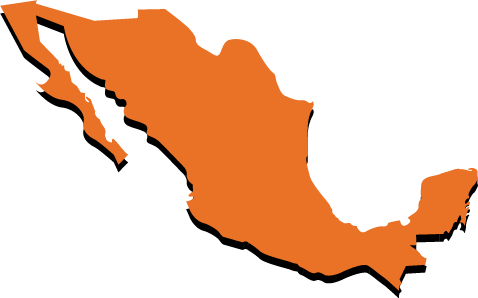 TELECOMUNICACIONES
INFRAESTRUCTURA
EDUCACIÓN Y CAPACITACIÓN PARA EL TRABAJO
ENERGÍA